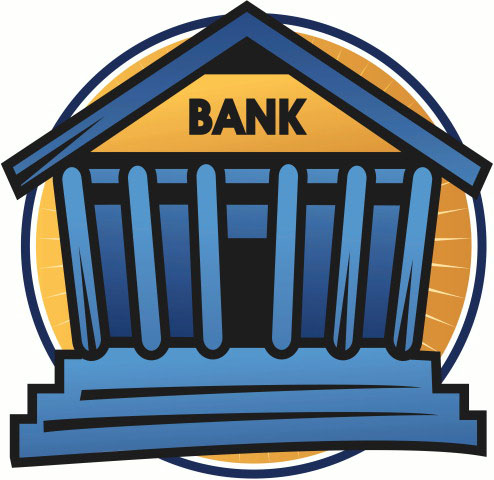 Банки
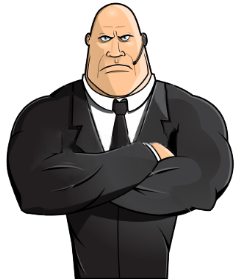 Как называется место, где живут деньги?
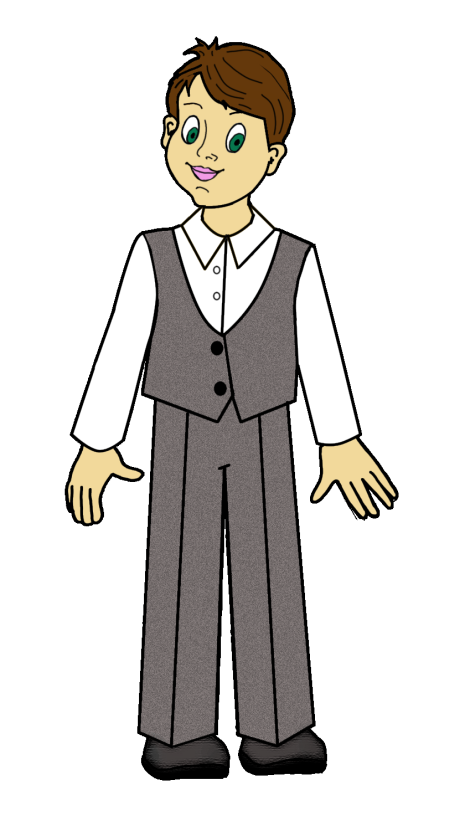 Это – банк.
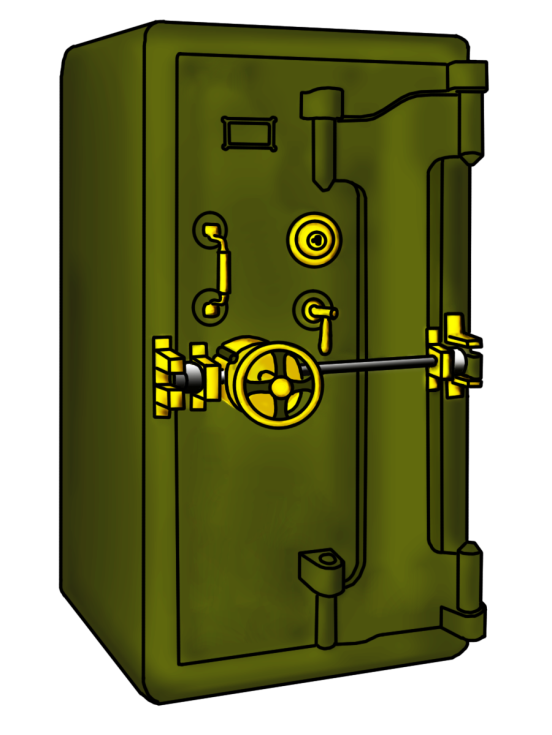 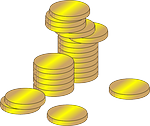 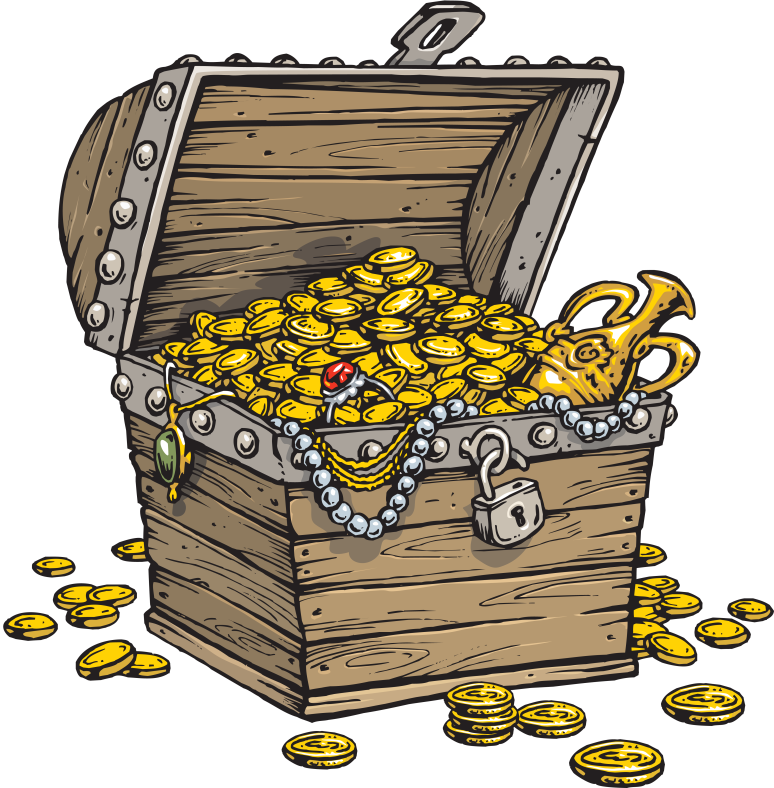 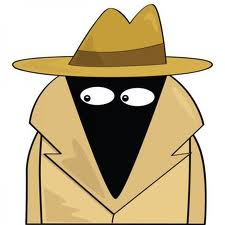 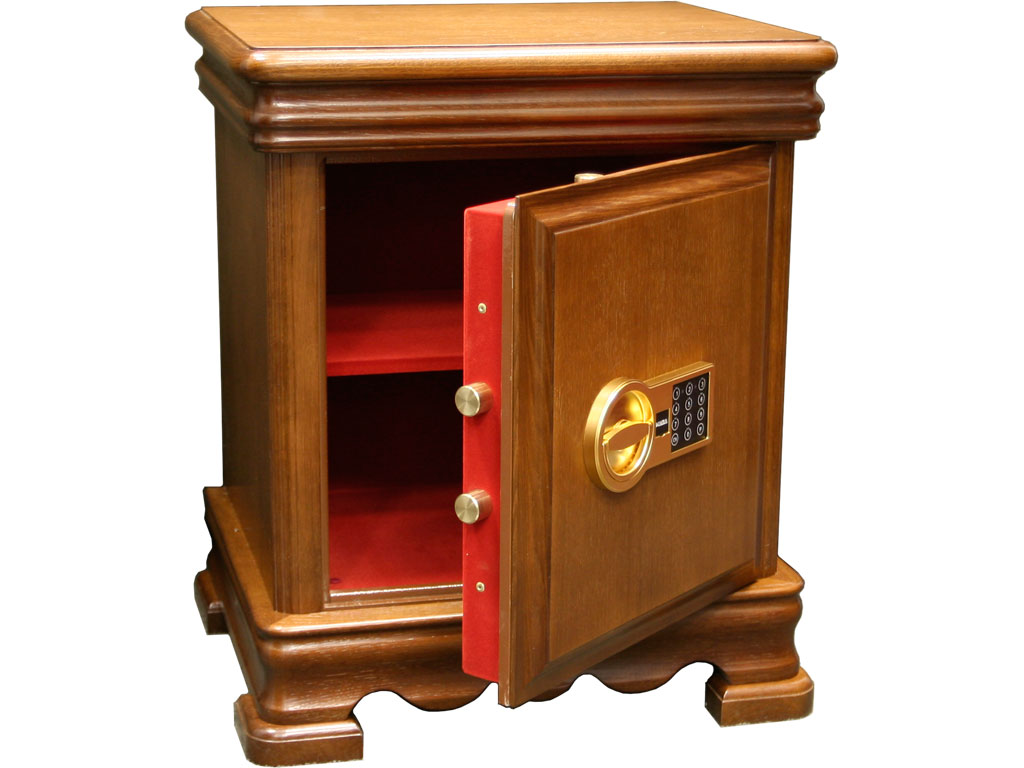 Платная услуга
В каждой стране свои деньги!
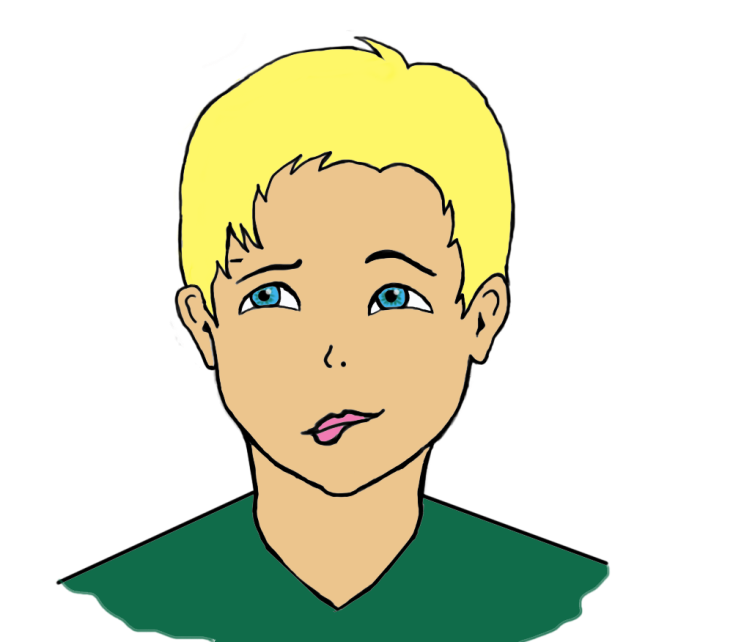 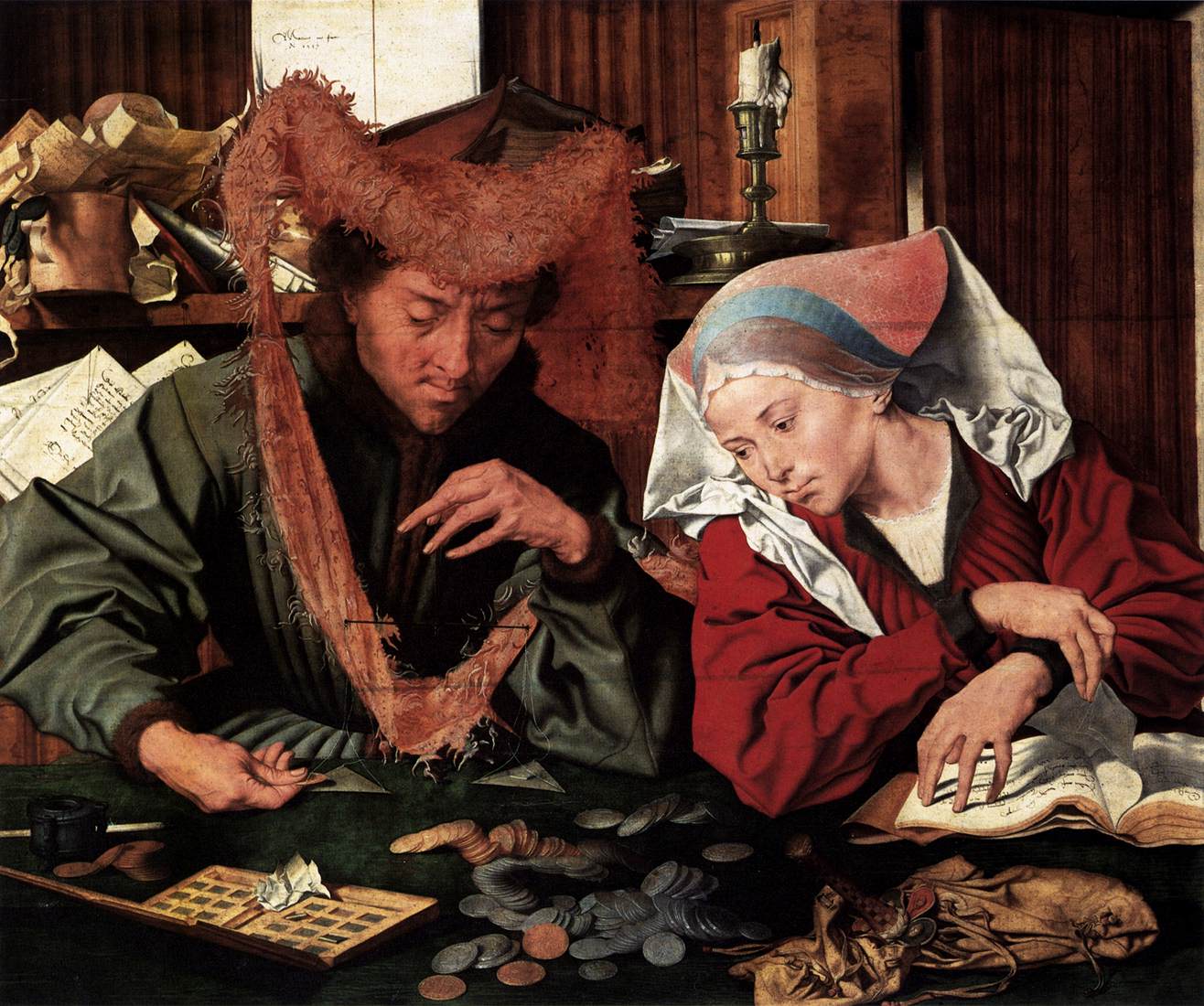 Древняя Греция: трапезиты.

Древний Рим: менсарии.

Италия: банкиры.
trapeza
стол, скамья
mensa
banco
Маринус ван Реймерсвале
«Меняла и его жена»
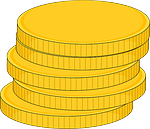 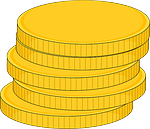 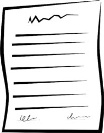 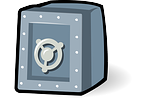 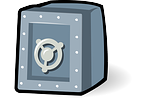 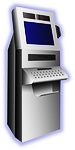 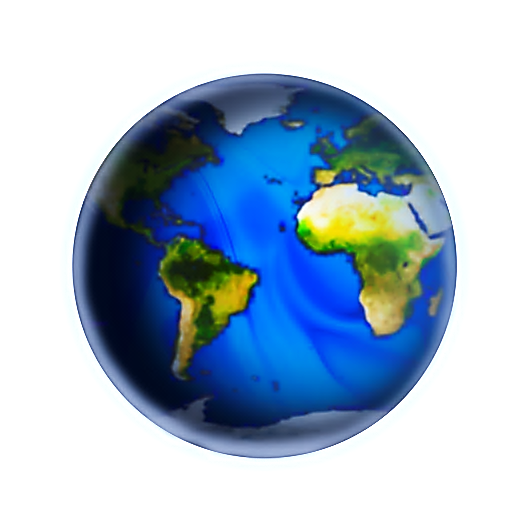 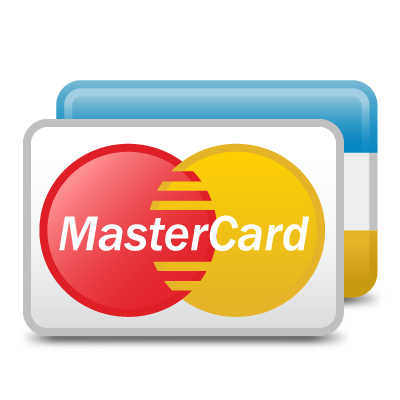 Расписка банка – это надёжно!
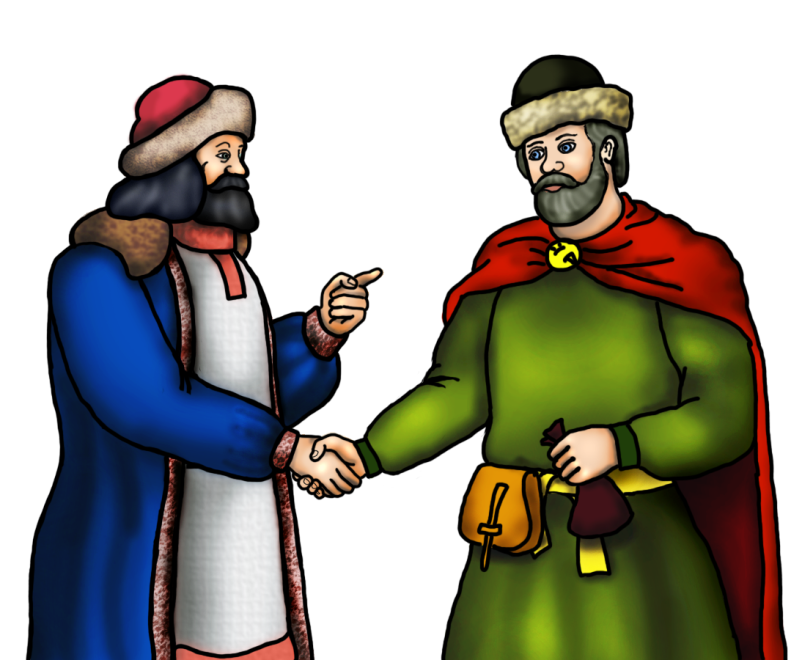 Банкнота – «расписка банка» («banker`s note»)
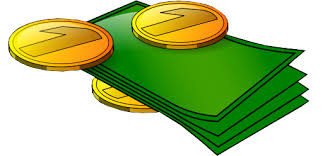 Функции банков
Хранят ценности.
Обменивают валюты.
Переводят деньги.
Главный доход не от этих услуг!!!
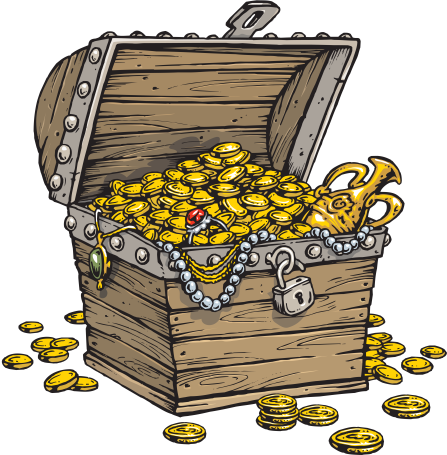 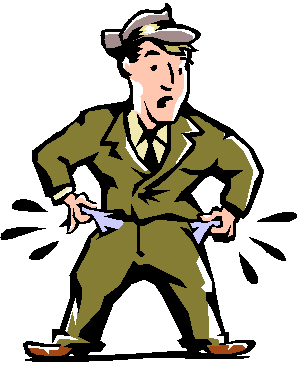 назад с % (с «лихвой»)
деньги в долг
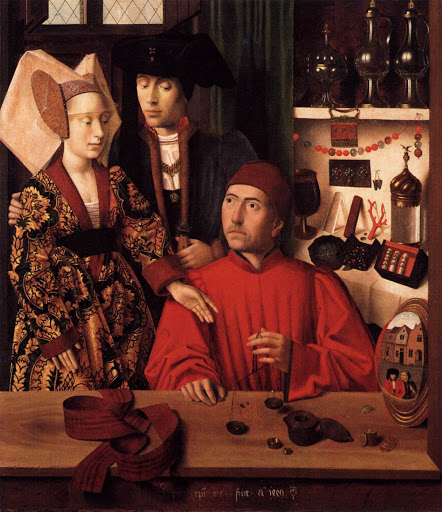 В 60-х гг. 17 в. 
один английский ювелир- банкир выдал расписок на 1 млн. 200 тыс. 
фунтов стерлингов.
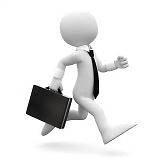 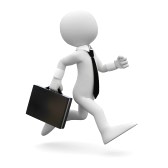 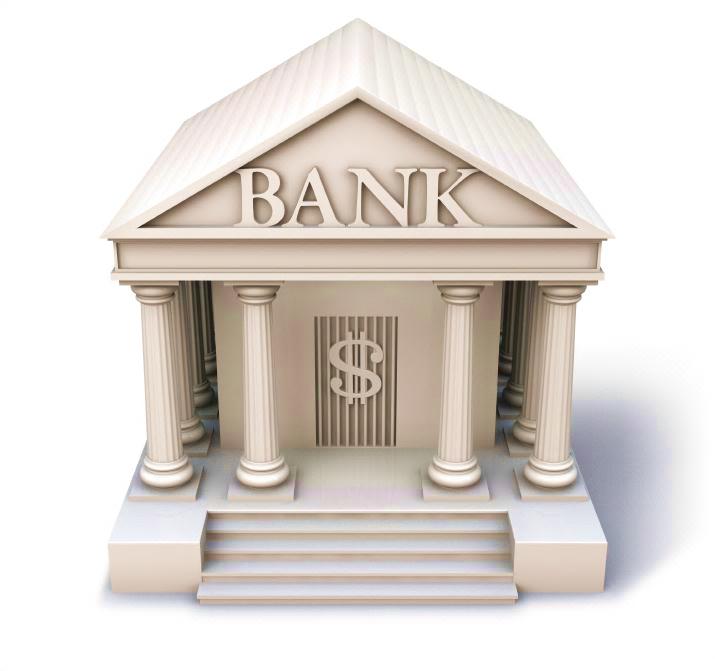 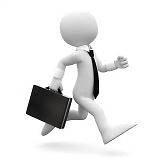 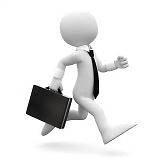 БАНКРОТ
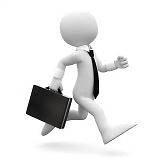 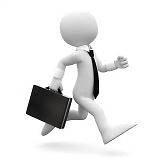 Современные банки – это специализированные финансовые учреждения, которые накапливают денежные средства и предоставляют их во временное пользование в форме кредитов.

Банки также являются посредниками во взаимных платежах и расчетах между предприятиями, учреждениями и частными лицами.
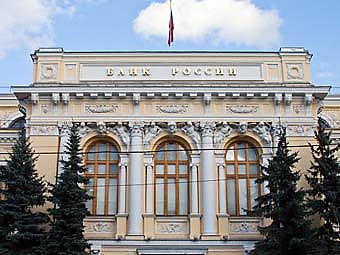 Центральный банк:
эмиссия денег;
обеспечение устойчивости национальной валюты;
разработка кредитной политики;
развитие банковской системы.
Банковский счёт
Любой гражданин может открыть в банке счёт и положить на него деньги.
срочный счёт
текущий счёт
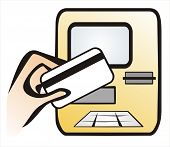 для безналичных расчётов;
банковский % небольшой.
вклад на определённый срок;
банковский % более высокий.
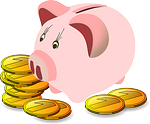 Доход банка:
% по займам
% по вкладам
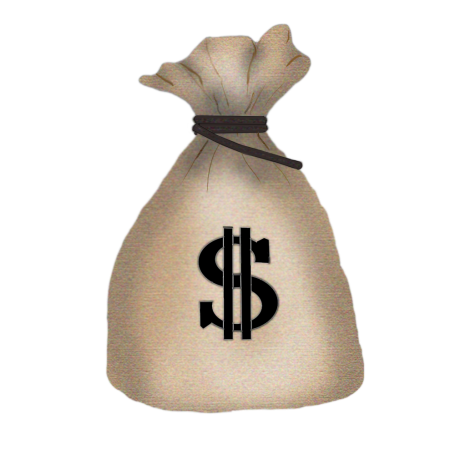 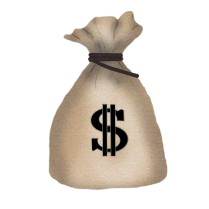 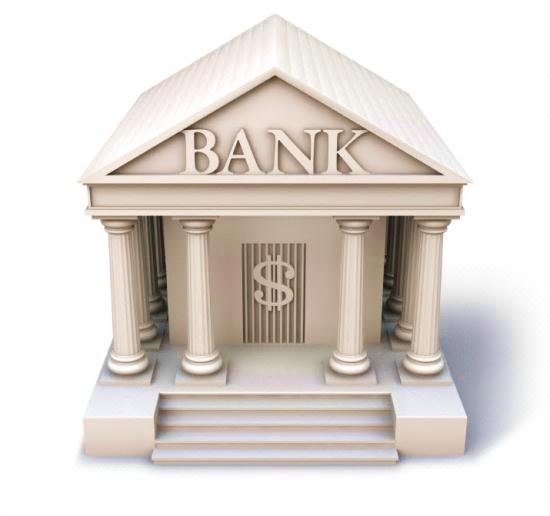 Принципы кредитования
возвратность
кредит
субсидия
Где взять деньги?
срочность
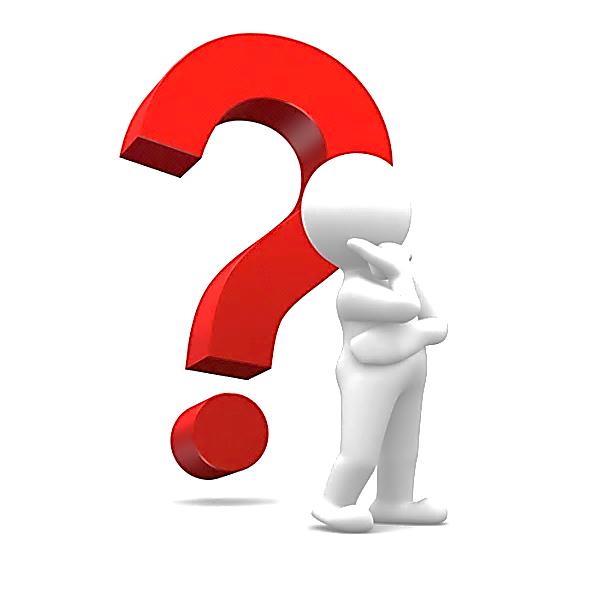 платность
гарантированность
Принципы кредитования
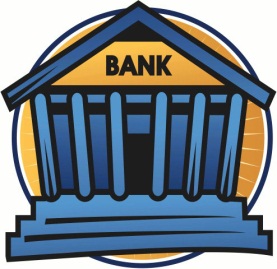 возвратность
срочность
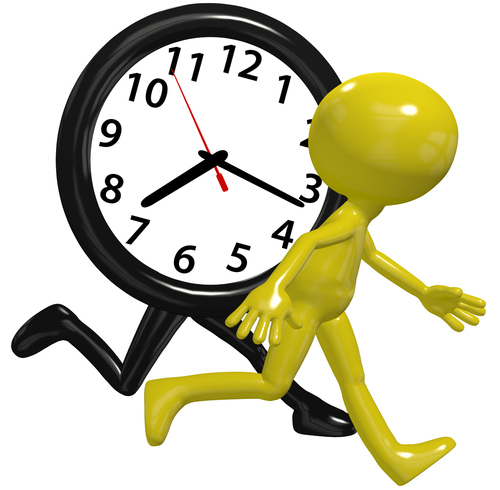 платность
гарантированность
Принципы кредитования
% по кредиту зависит от суммы и срока
возвратность
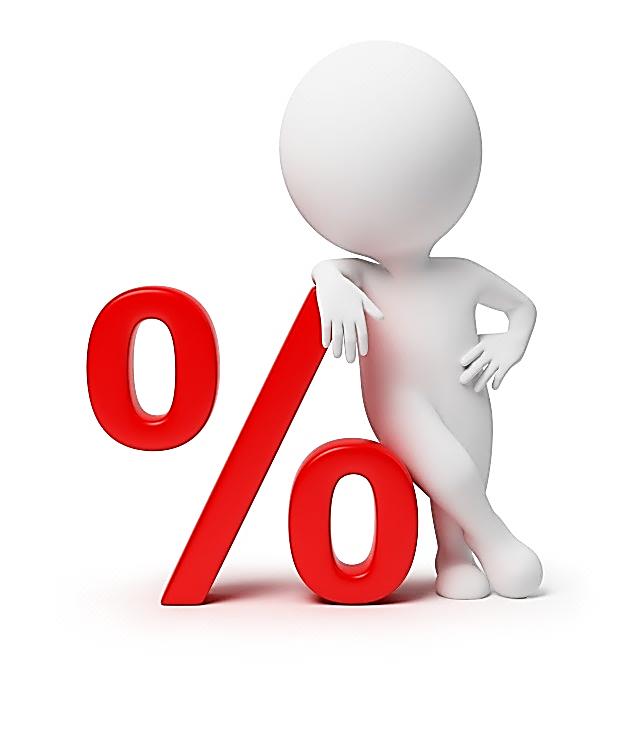 срочность
платность
гарантированность
Принципы кредитования
ПОРУЧИТЕЛЬ
возвратность
ДОЛЖНИК
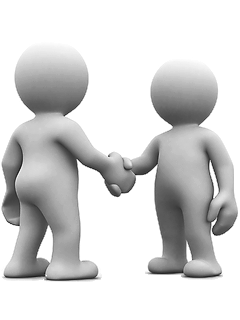 срочность
платность
гарантированность
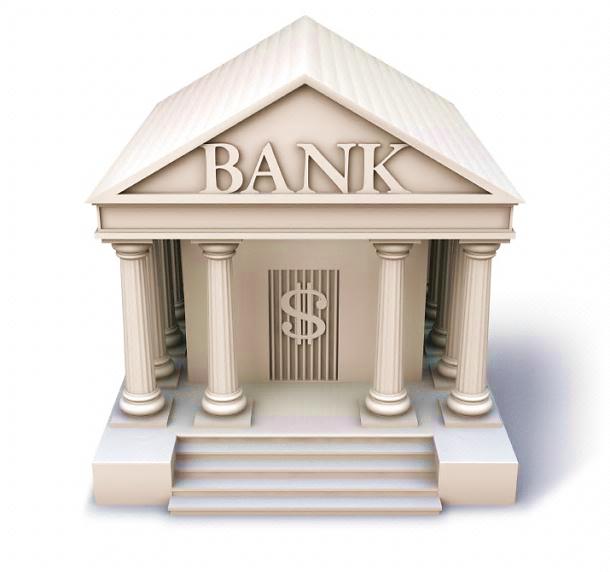 кредит на развитие фирмы
потребительский кредит
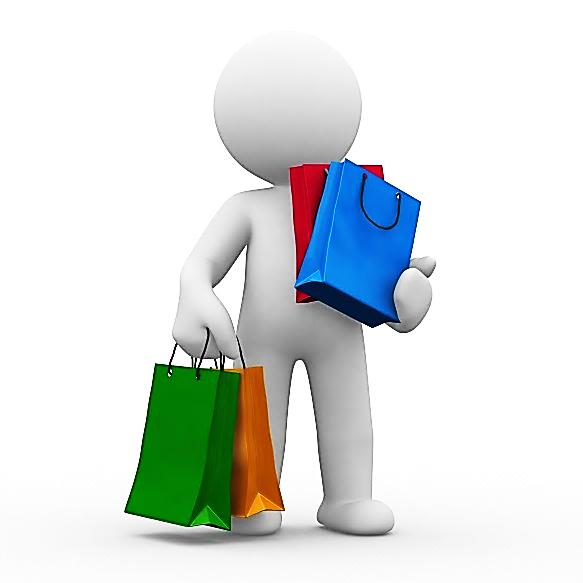 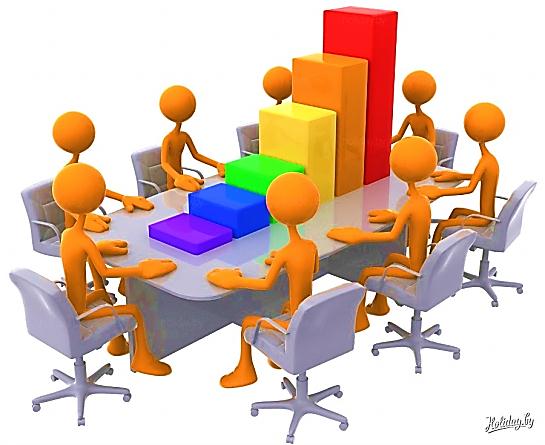 Жизнь в кредит - ???
Берёшь чужие и на время. Отдаёшь свои и навсегда!
Не нужно ждать!
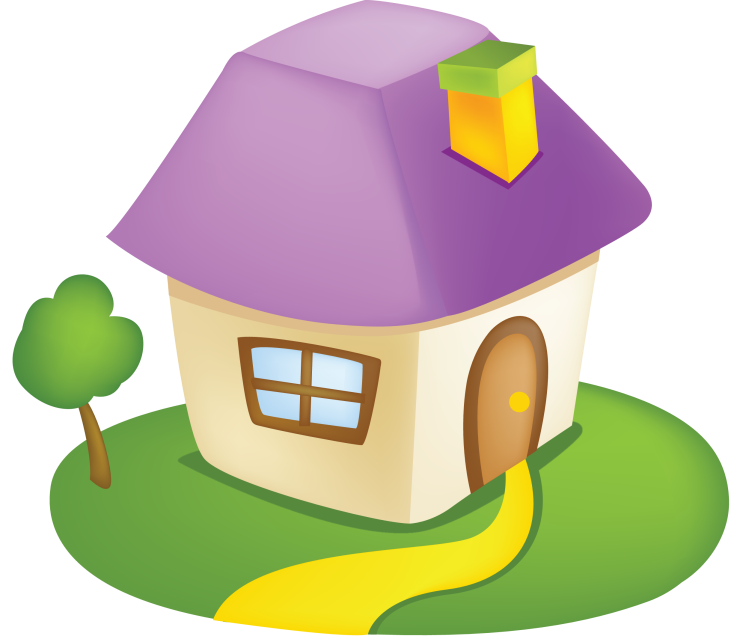 Покупаешь по сегодняшней цене!
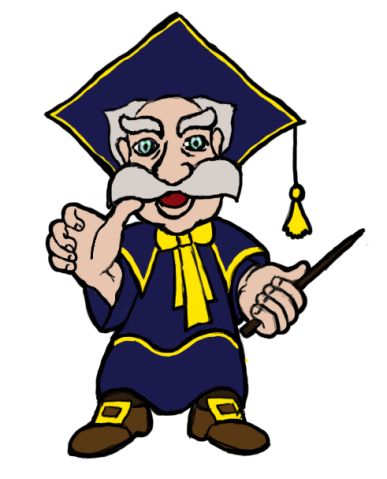 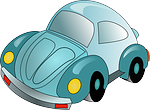 Платишь больше!!!
Банк – это специализированное финансовое учреждение, которое накапливает денежные средства и предоставляет их во временное пользование в форме кредитов.

Открыв банковский счёт, можно осуществлять безналичные расчёты и сберегать деньги на срочных вкладах.

Банк предоставляет кредиты предприятиям и гражданам на принципах возвратности, срочности, платности и гарантированности.

Свой доход банки получают за счёт того, что процент, который они получают от заёмщиков, всегда больше того процента, который они выплачивают вкладчикам.
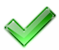 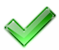 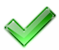 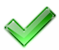 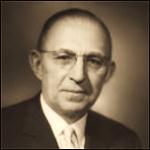 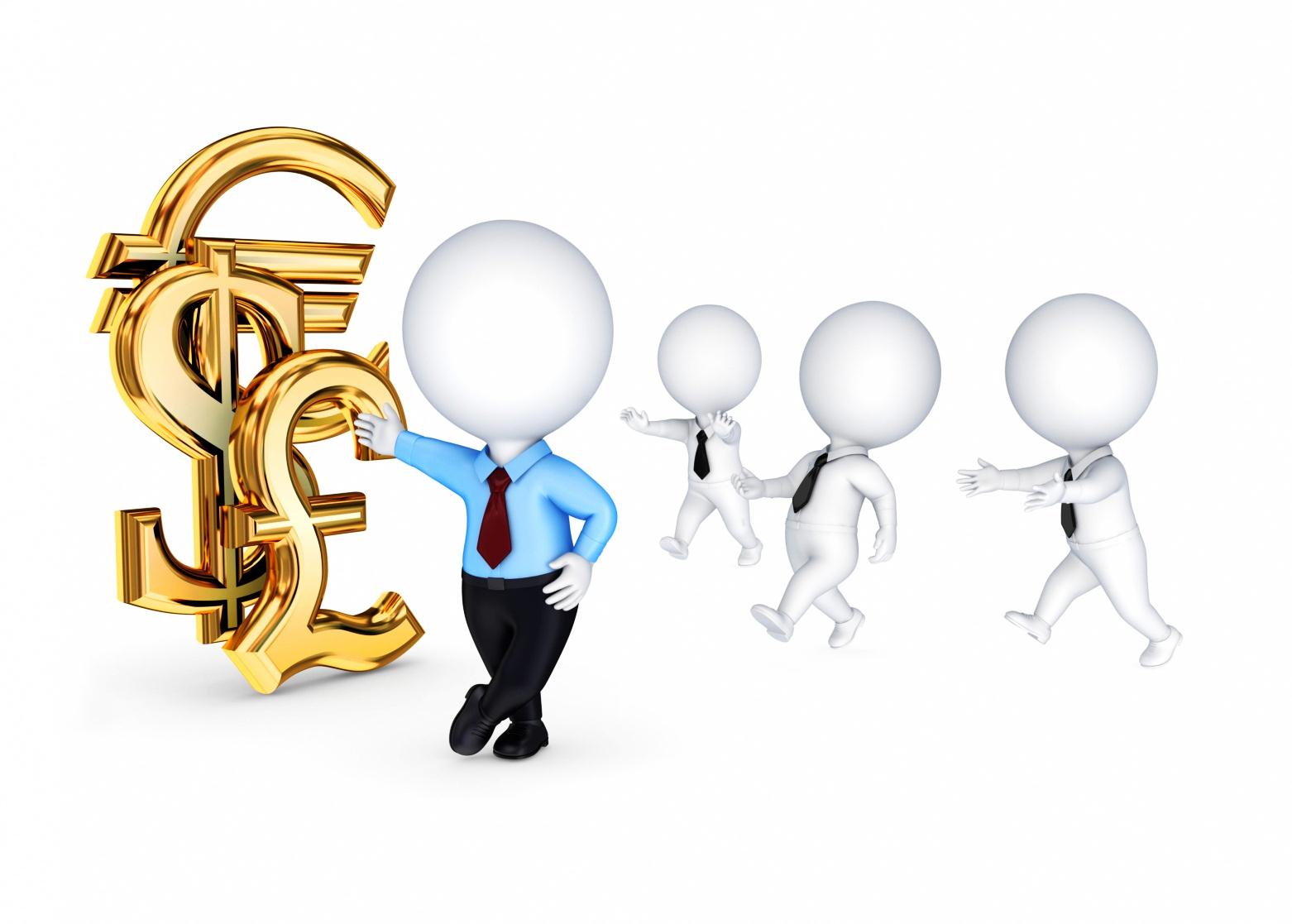 «Банкир – это человек, который охотно даст вам взаймы, если вы предоставите убедительные доказательства того, что это вам не нужно».
Герберт Прокноу